21-3
West Africa today
Nigeria
Africa’s largest population

Strong economy
Conflicts between ethnic groups

Igbo – tries to secede from Nigeria

Secede – to break away from the main country
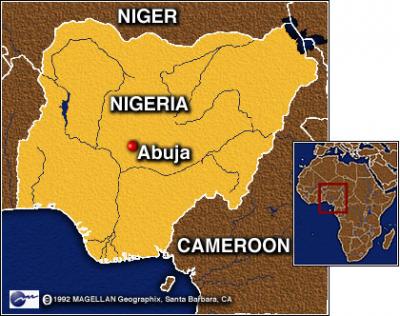 Lead to a bloody civil war
Igbo lost

Capital – Abuja
Low population – less conflict

Democracy

Past – military rule
Economy
Oil – 95% of exports

Good roads and rails

Lagos – former capital
Oil trade center
Nigerians are poor

High birthrate

Bad government

Food issues
Senegal and Gambia
Peanuts major crops

Tourism

Speak Wolof

Griots – story tellers
Guinea, Guinea-Bissau, and Cape Verde
Poor countries

Bauxite – use to make aluminum

Cape Verde – Island country
Very stable government
Liberia
Americans founded it as a home for freed slaves

Clashed with African already there

Civil War

Rubber and iron
Sierra Leone
Civil War
Wrecked economy

Killed thousands

Diamonds
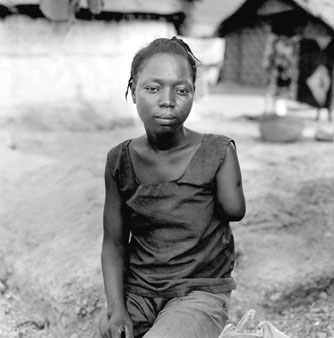 Ghana
Gold, timber, cacao
Cote d’Ivoire
Ivory Coast

Africa’s largest Christian church
Togo and Benin
Unstable governments

Poor economies

Farming and herding
Niger
Sahel countries – some of the poorest areas in the world

11% of land can be farmed

Famine – food shortage
Locust
Chad
Lake Chad
Fishing and water

Drought hurt lake

Oil recently discovered
Mali
40% of land covered by Sahara

Cotton and gold

Stable democracy

Timbuktu - tourism
Burkina Faso
Few trees – cut for fire wood

Thin soil, poor minerals

Travel for work